Тема : Фрукты. Рисование на тему «Любимые фрукты»
фрукты
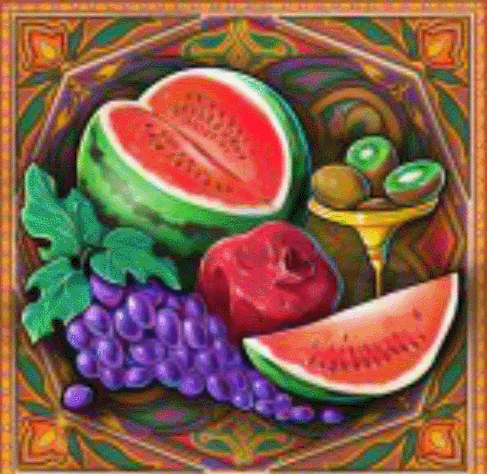 Овощи
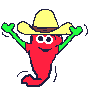 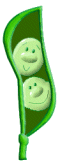 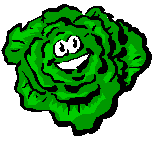 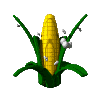 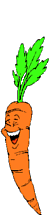 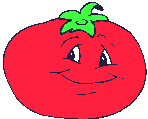 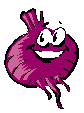 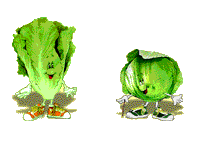 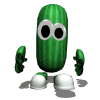 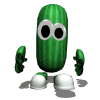 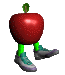 твердый
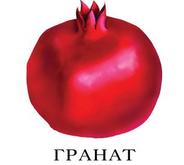 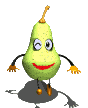 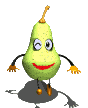 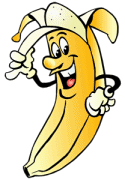 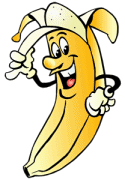 Какие фрукты имеют форму круга?
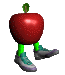 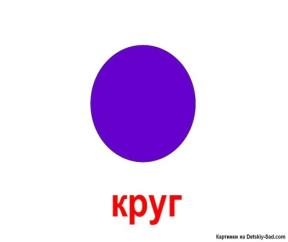 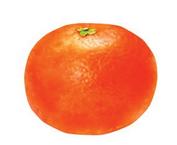 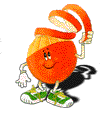 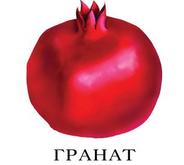 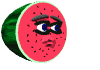 Какие фрукты имеют форму овала?
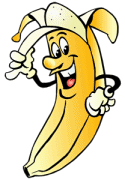 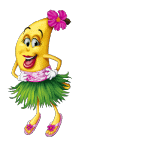 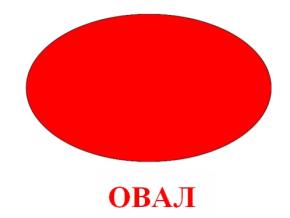 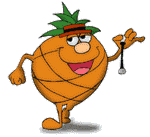 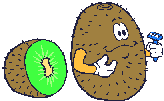 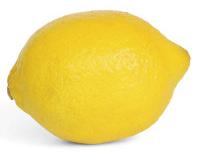 Какие фрукты похожи на треугольника?
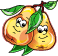 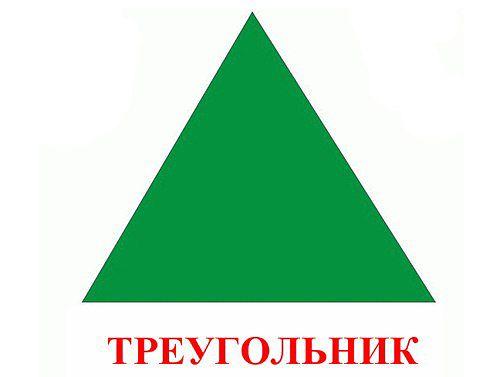 Игра «Что лишнее?»
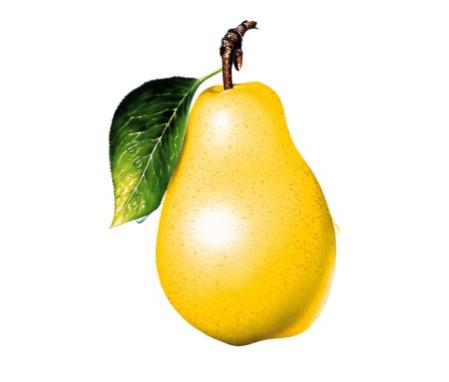 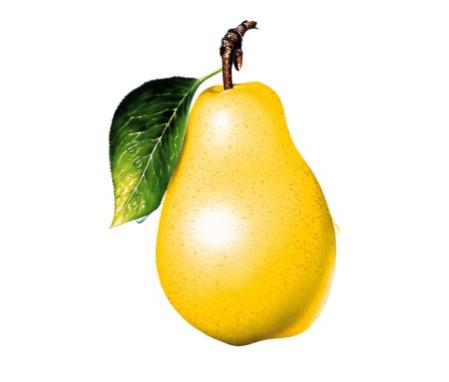 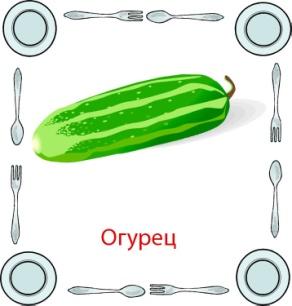 Что лишнее?
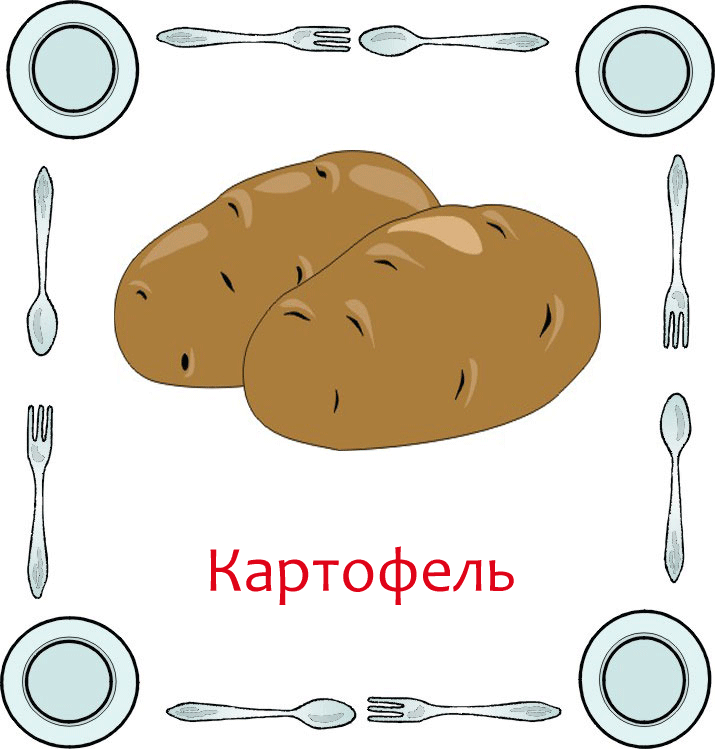 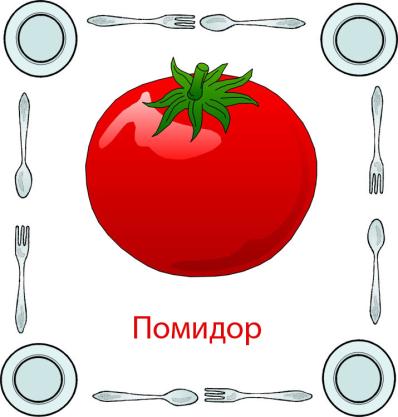 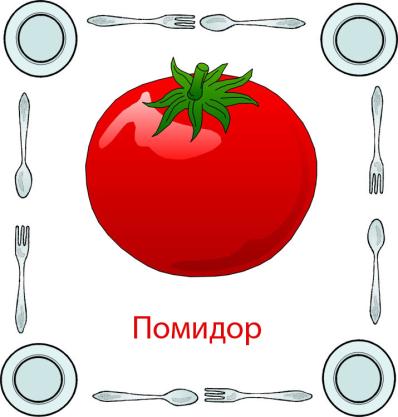 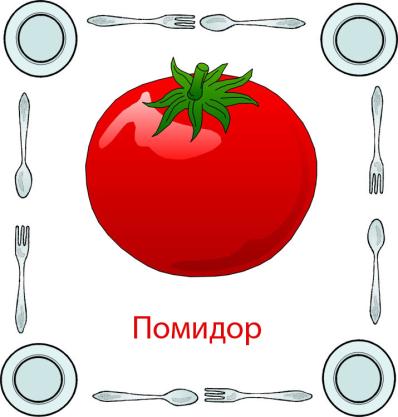 Что лишнее?
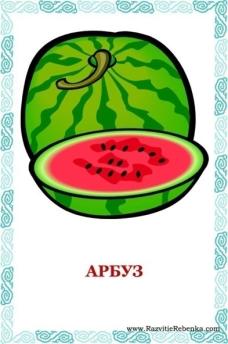 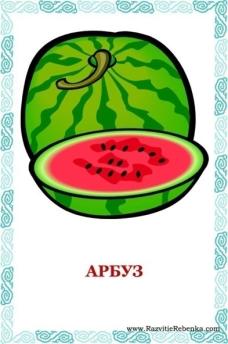 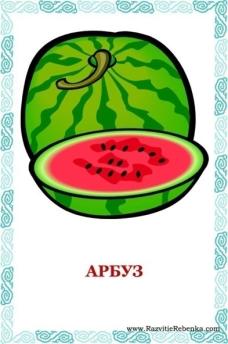 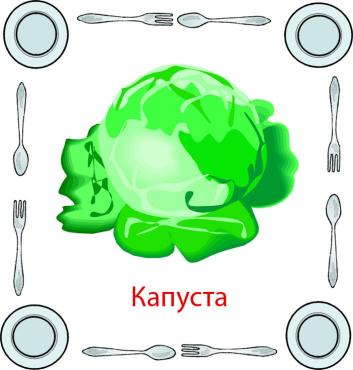 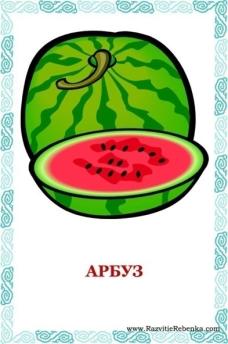 Что можно приготовить из фруктов?
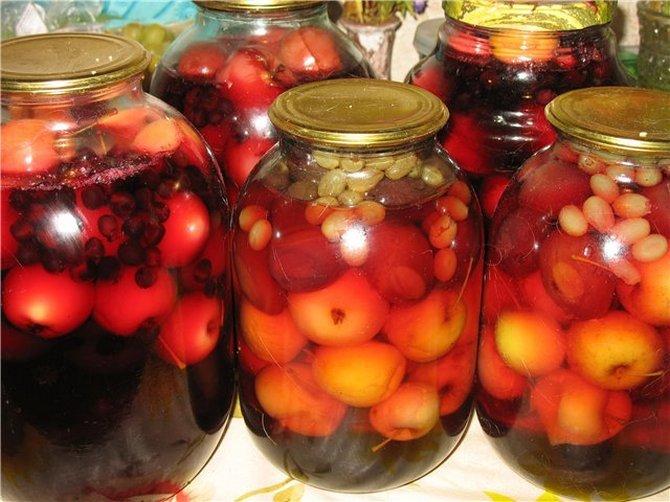 лимонад
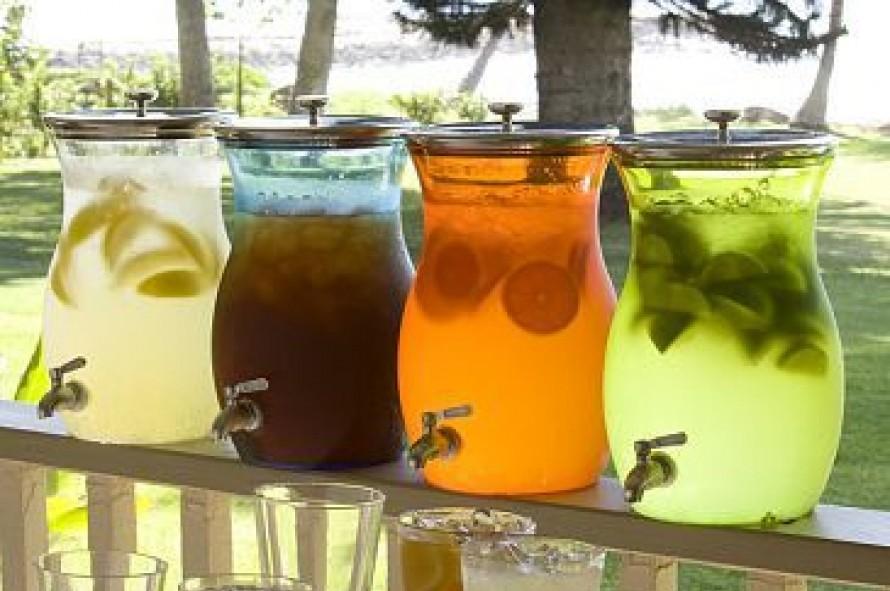 Сок из разных фруктов
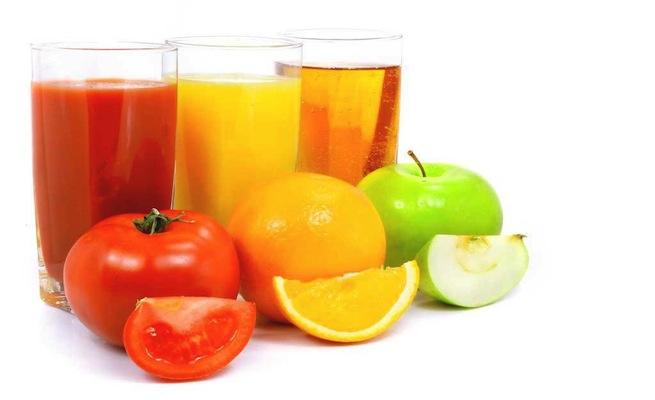 Из фруктов делают начинку для тортов
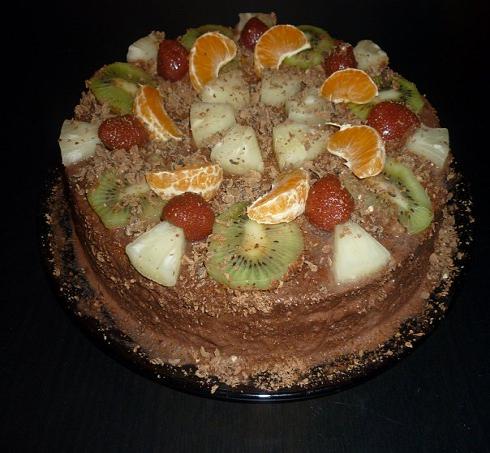 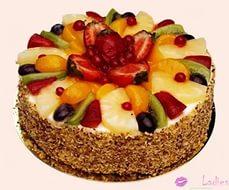 Из фруктов делают начинку для пирогов
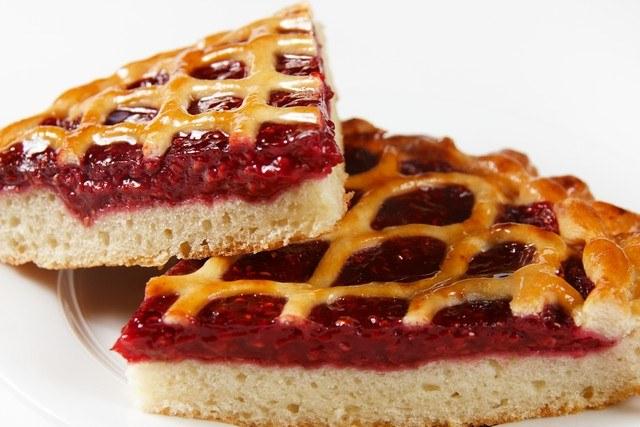 Из фруктов делают начинку для пирожных
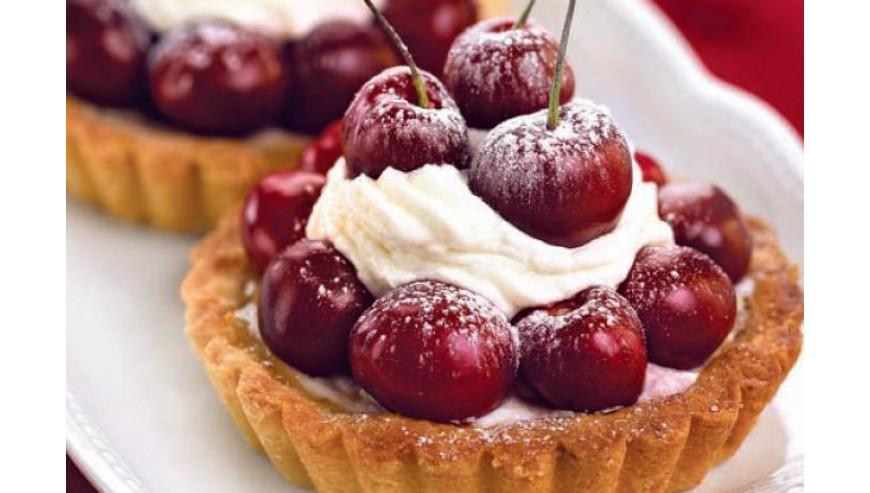 Фруктовый йогурт
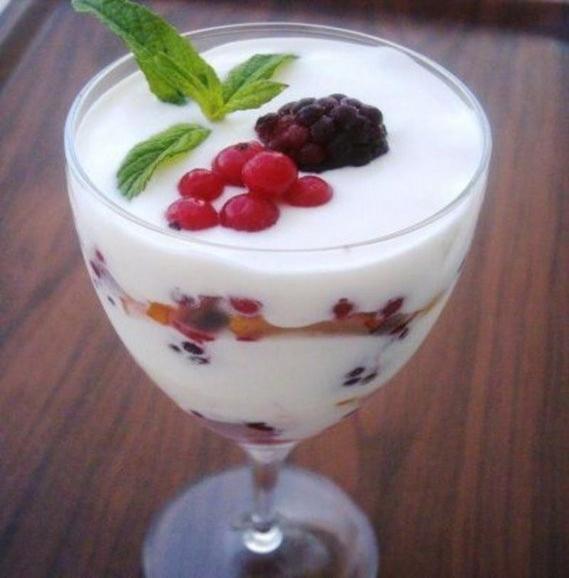 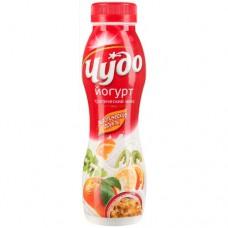 Фруктовый салат
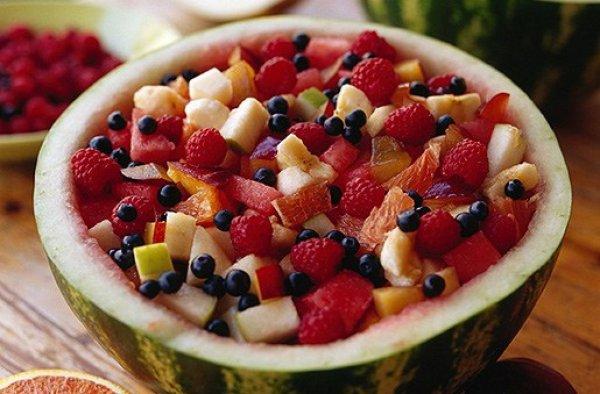 Фруктовое желе
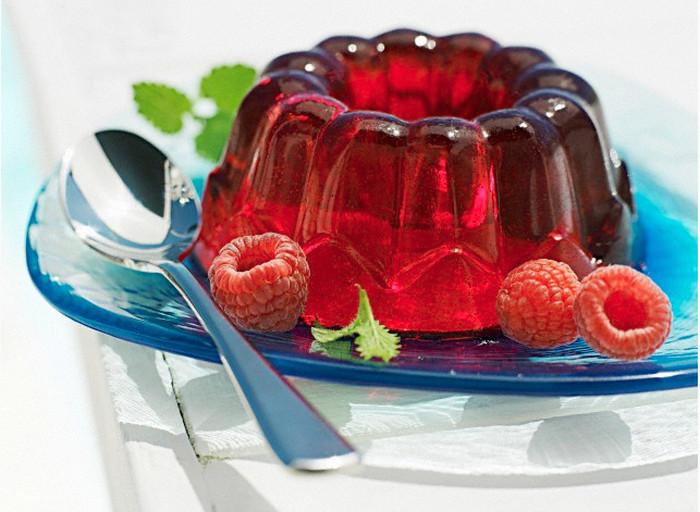 Фруктовое мороженное
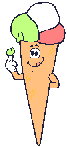 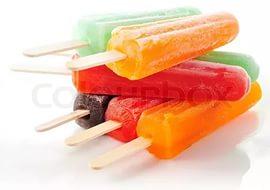 Фруктовый мармелад
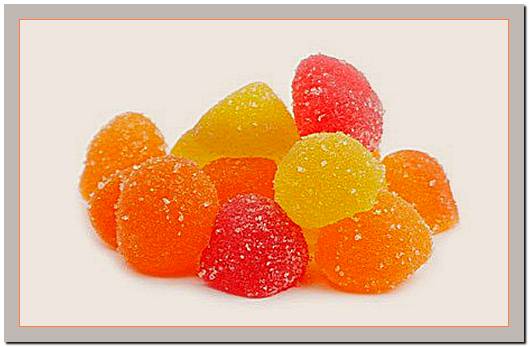 Яблочное варенье
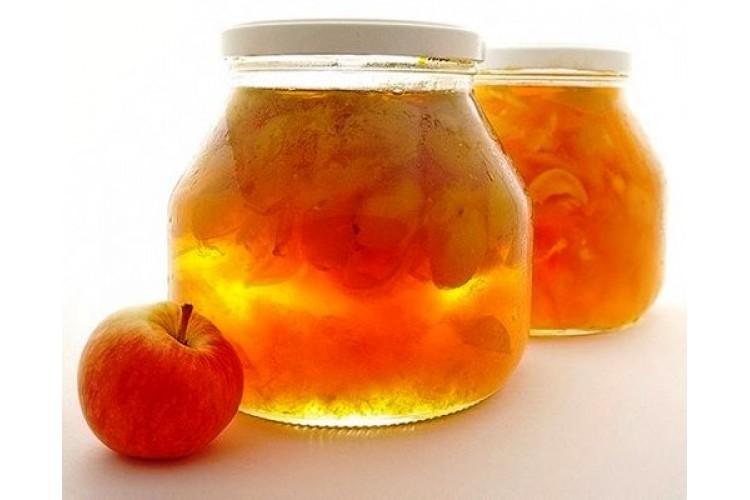 Сливовое варенье
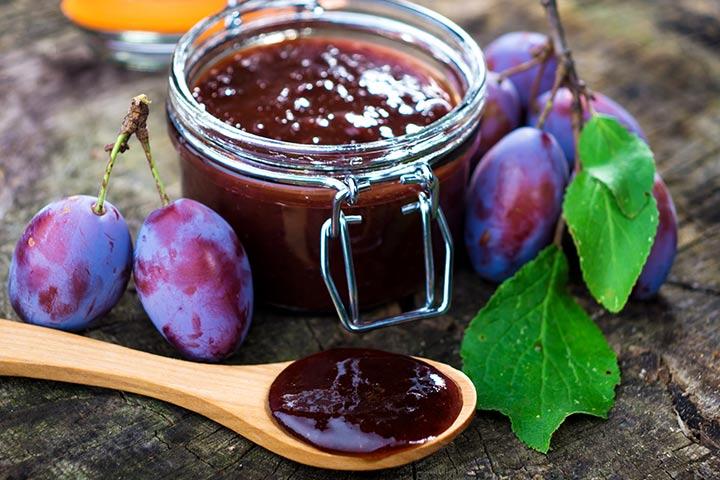 Грушевое варенье
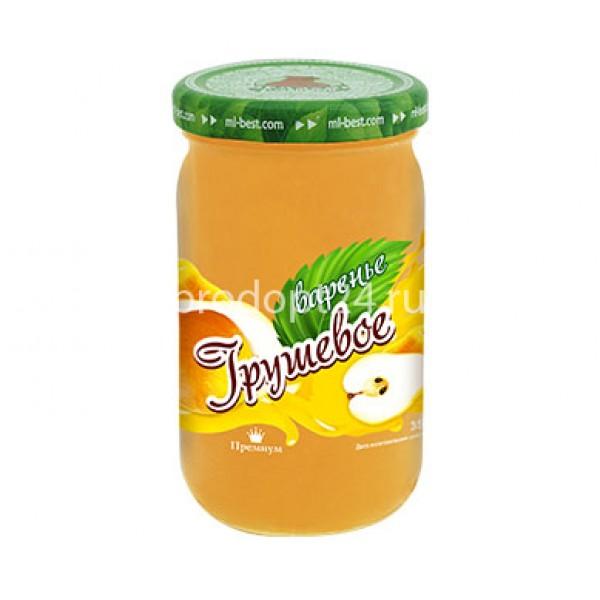 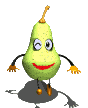 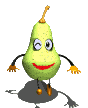 Персиковое варенье
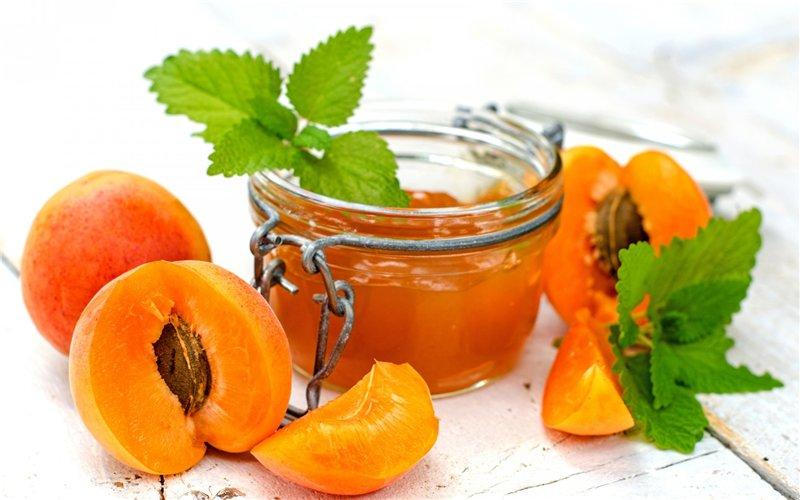 Абрикосовое варенье
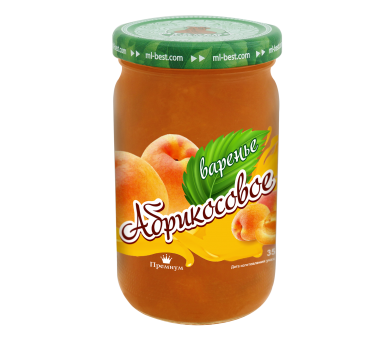 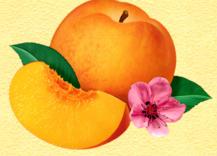 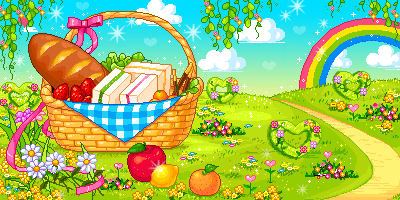 Спасибо за внимание